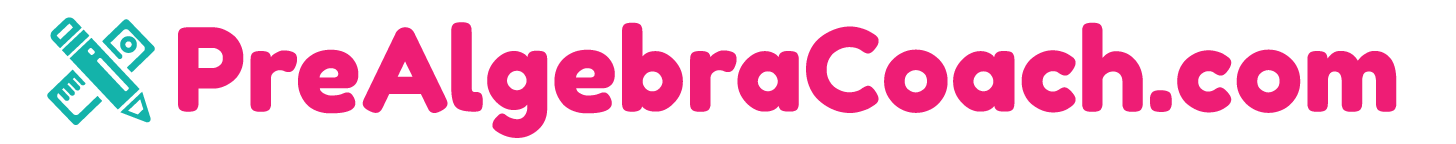 Writing and Evaluating Expressions
Unit 1 Lesson 4
Writing and Evaluating Expressions
Students will be able to:
Write and evaluate  expressions 
	Key Vocabulary:
An algebraic expression
Addition
Subtraction
Multiplication
Division
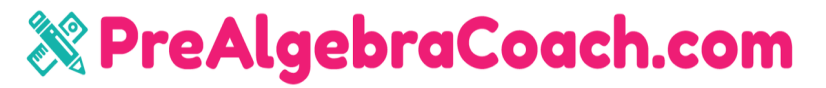 Writing and Evaluating Expressions
Writing Expressions
Word problems use expressions that you can write with symbols.  An algebraic expression has at least one variable. 
A variable is a letter or symbol that represents one or more numbers. 
Writing algebraic expressions for words helps you solve word problems.
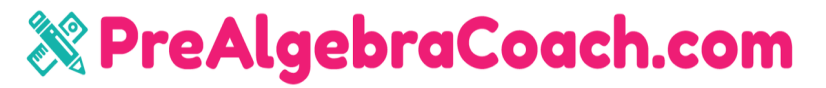 Writing and Evaluating Expressions
To translate a verbal phrase into an algebraic expression, the first step is to define a variable. 
When you define a variable, you choose a variable to represent an unknown quantity.
Always look for the placement of commas in the verbal statements. They will help you decide how to properly group terms in your algebraic expression.
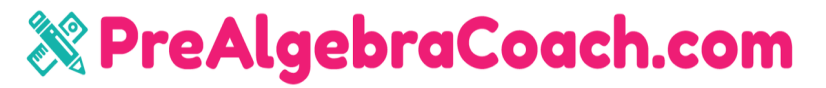 Writing and Evaluating Expressions
There are several different ways to describe expressions with words.
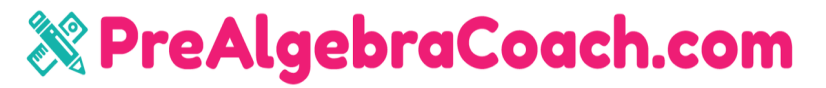 Writing and Evaluating Expressions
Sample Problem 1:  Write an algebraic expression for the word expression.
a.
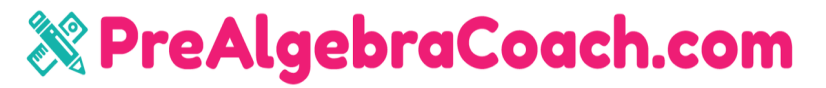 Writing and Evaluating Expressions
Sample Problem 1:  Write an algebraic expression for the word expression.
a.
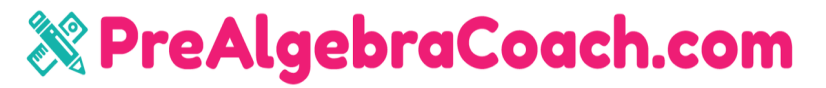 Writing and Evaluating Expressions
Sample Problem 1:  Write an algebraic expression for the word expression.
b.
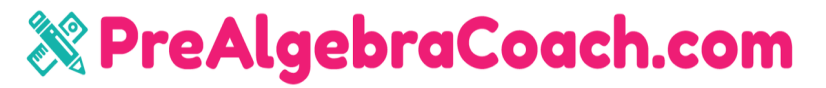 Writing and Evaluating Expressions
Sample Problem 1:  Write an algebraic expression for the word expression.
b.
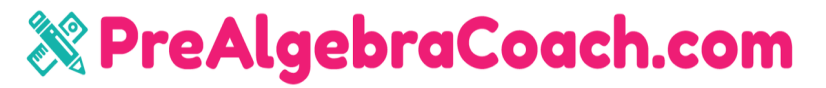 Writing and Evaluating Expressions
Sample Problem 1:  Write an algebraic expression for the word expression.
c.
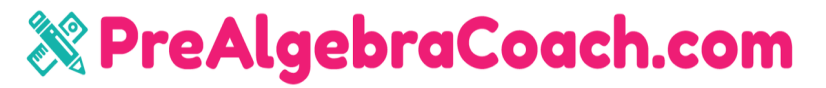 Writing and Evaluating Expressions
Sample Problem 1:  Write an algebraic expression for the word expression.
c.
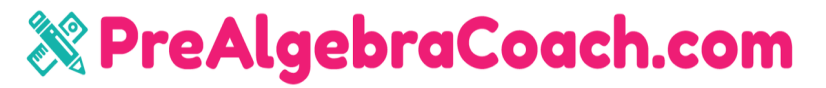 Writing and Evaluating Expressions
Sample Problem 1:  Write an algebraic expression for the word expression.
d.
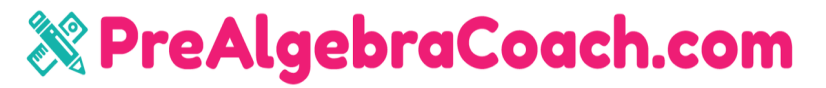 Writing and Evaluating Expressions
Sample Problem 1:  Write an algebraic expression for the word expression.
d.
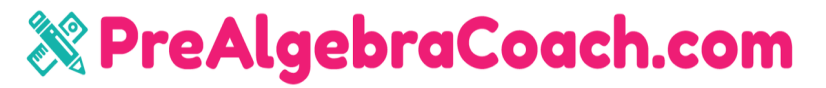 Writing and Evaluating Expressions
Sample Problem 1:  Write an algebraic expression for the word expression.
e.
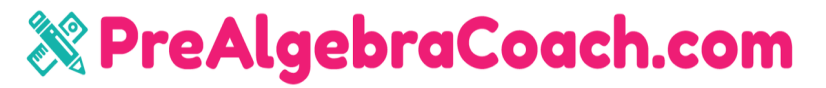 Writing and Evaluating Expressions
Sample Problem 1:  Write an algebraic expression for the word expression.
e.
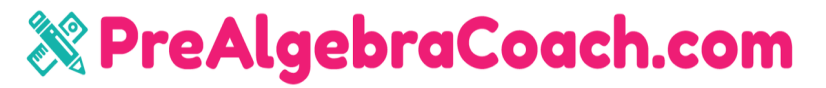 Writing and Evaluating Expressions
Sample Problem 1:  Write an algebraic expression for the word expression.
f.
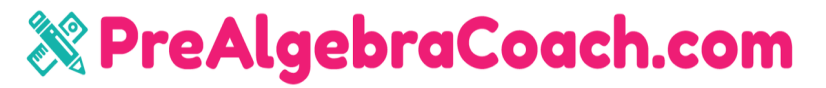 Writing and Evaluating Expressions
Sample Problem 1:  Write an algebraic expression for the word expression.
f.
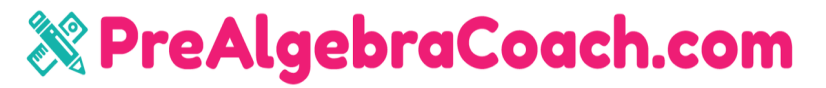 Writing and Evaluating Expressions
Sample Problem 2:   Write an expression to match the words.
a.
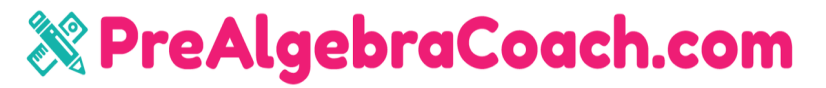 Writing and Evaluating Expressions
Sample Problem 2:   Write an expression to match the words.
a.
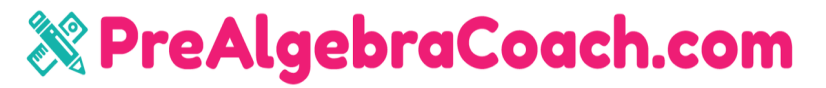 Writing and Evaluating Expressions
Sample Problem 2:  Write an expression to match the words.
b.
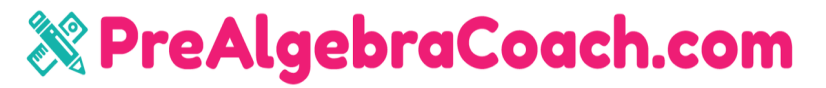 Writing and Evaluating Expressions
Sample Problem 2:  Write an expression to match the words.
b.
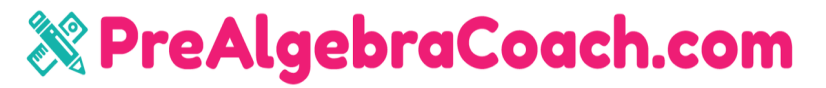 Writing and Evaluating Expressions
Sample Problem 2:  Write an expression to match the words.
c.
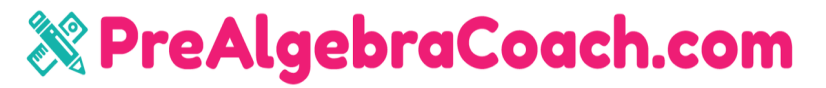 Writing and Evaluating Expressions
Sample Problem 2:  Write an expression to match the words.
c.
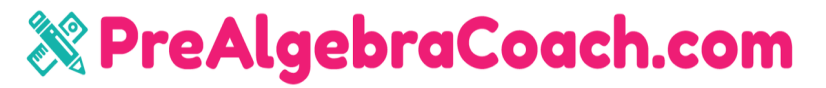 Writing and Evaluating Expressions
Modeling Algebraic Expressions

Algebraic expressions can also be represented with models.
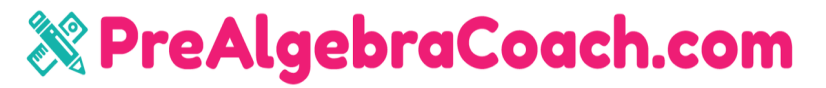 Writing and Evaluating Expressions
Sample Problem 3: Use a bar model to represent each expression.
a.
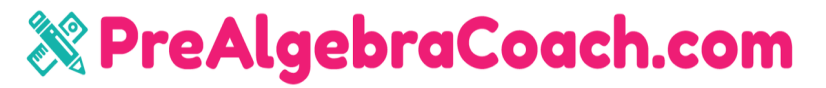 Writing and Evaluating Expressions
Sample Problem 3: Use a bar model to represent each expression.
a.
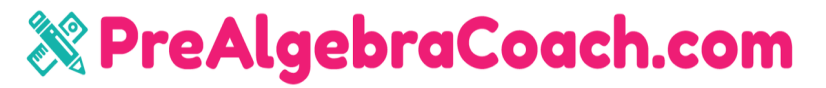 Writing and Evaluating Expressions
Sample Problem 3: Use a bar model to represent each expression.
b.
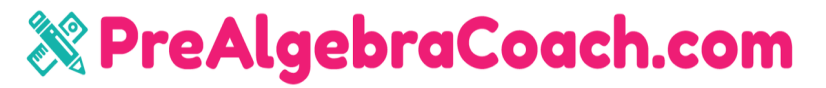 Writing and Evaluating Expressions
Sample Problem 3: Use a bar model to represent each expression.
b.
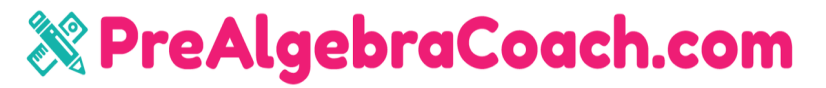 Writing and Evaluating Expressions
Evaluating Expressions
To evaluate an expression follow these steps:
Substitute the value for the variable. 
Then find the value of the expression following the order of operations.
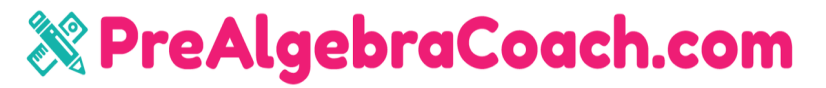 Writing and Evaluating Expressions
a.
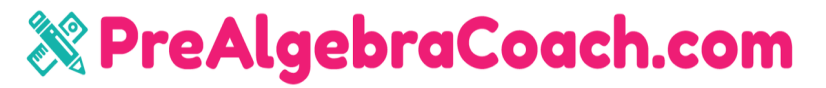 Writing and Evaluating Expressions
a.
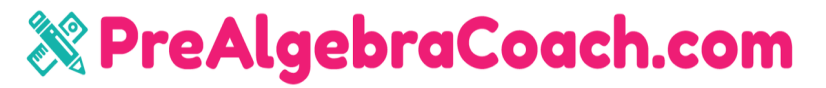 Writing and Evaluating Expressions
b.
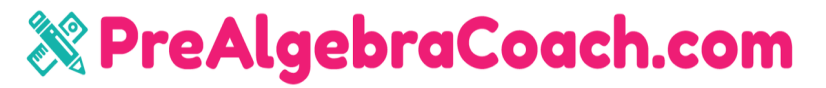 Writing and Evaluating Expressions
b.
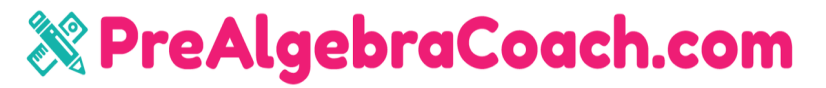 Writing and Evaluating Expressions
c.
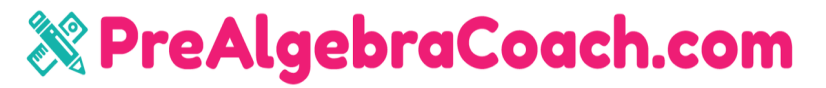 Writing and Evaluating Expressions
c.
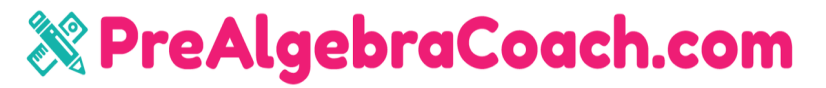